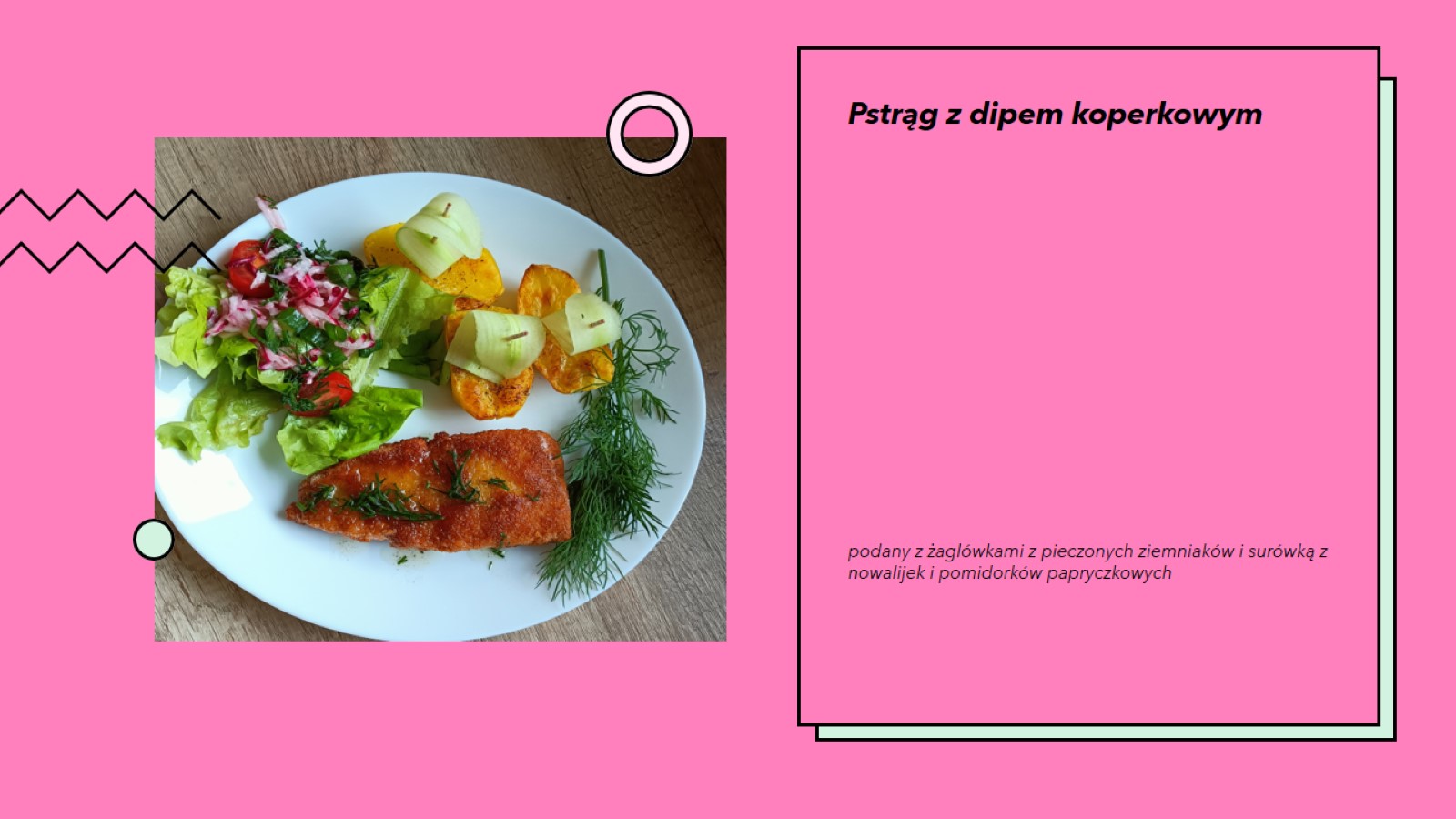 Pstrąg z dipem koperkowym
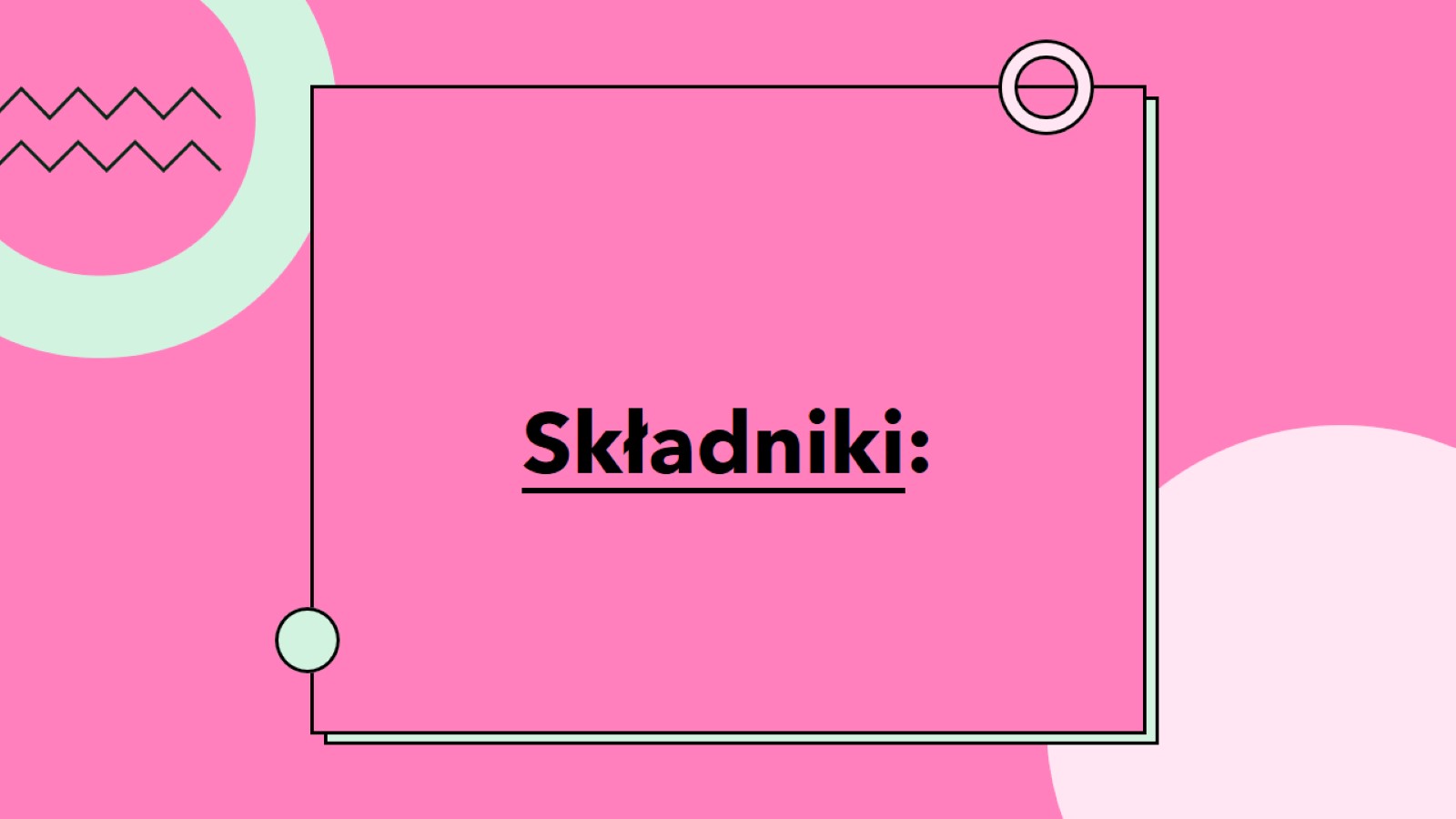 Składniki:
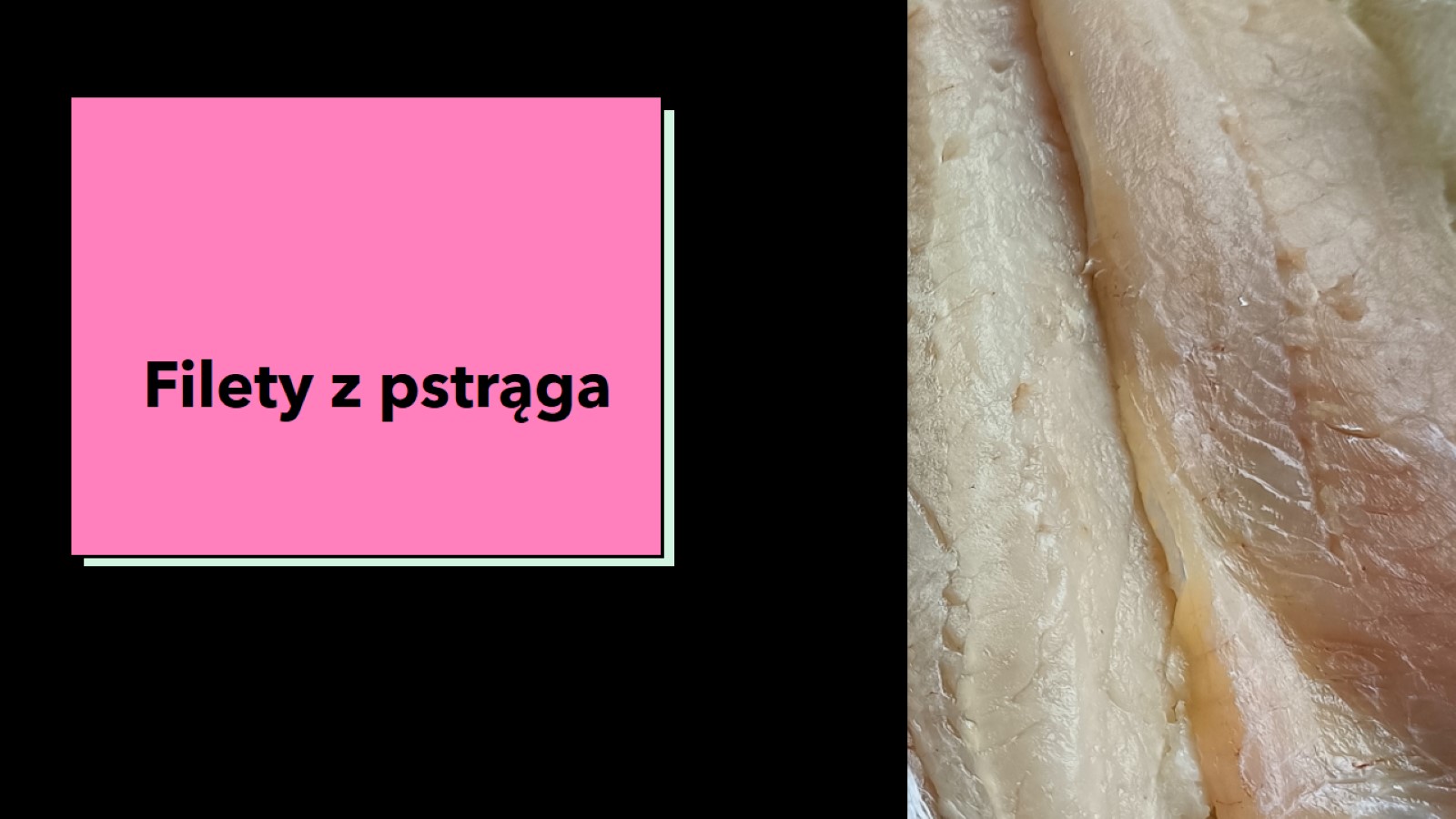 Filety z pstrąga
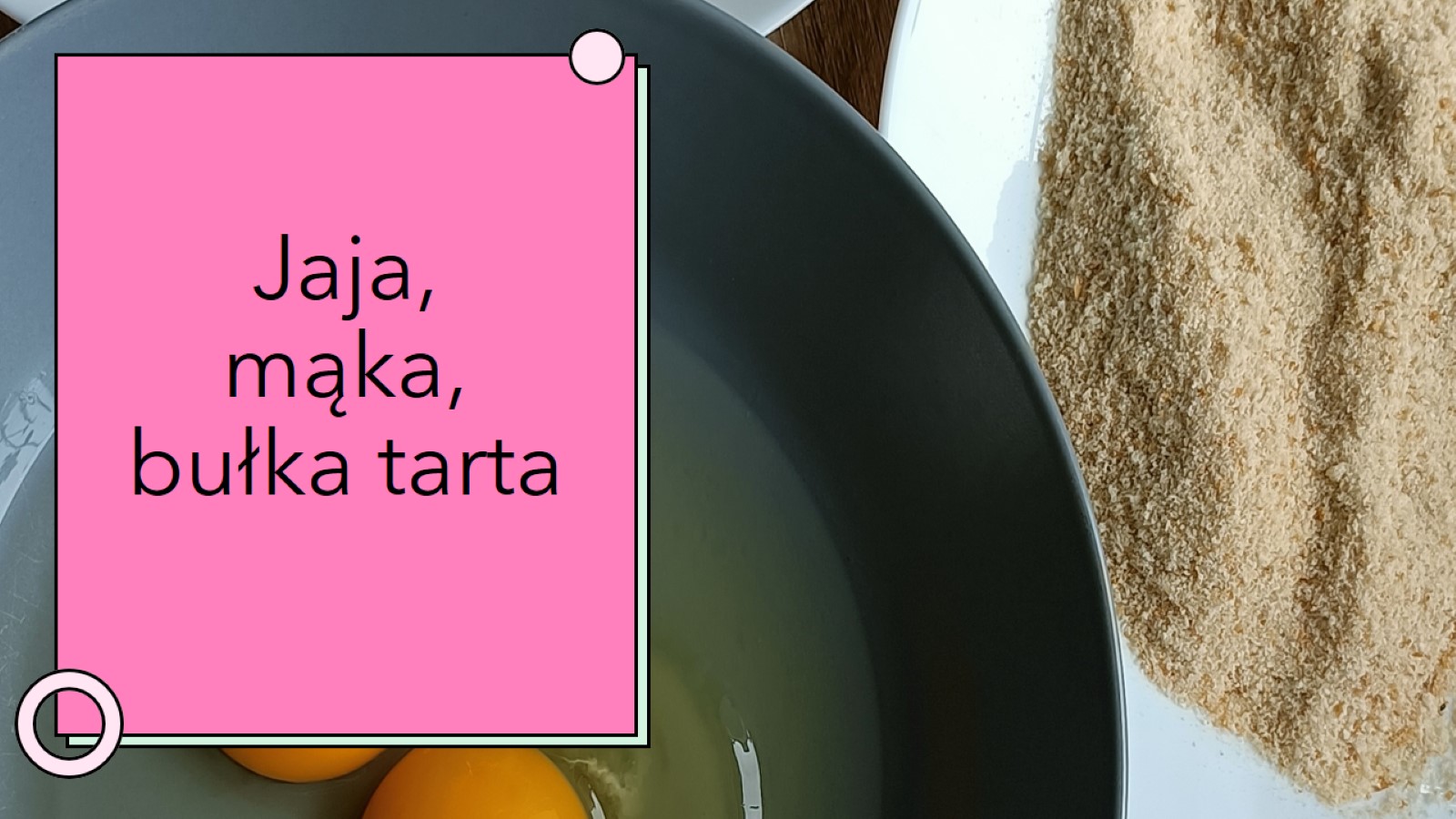 Jaja,mąka,bułka tarta
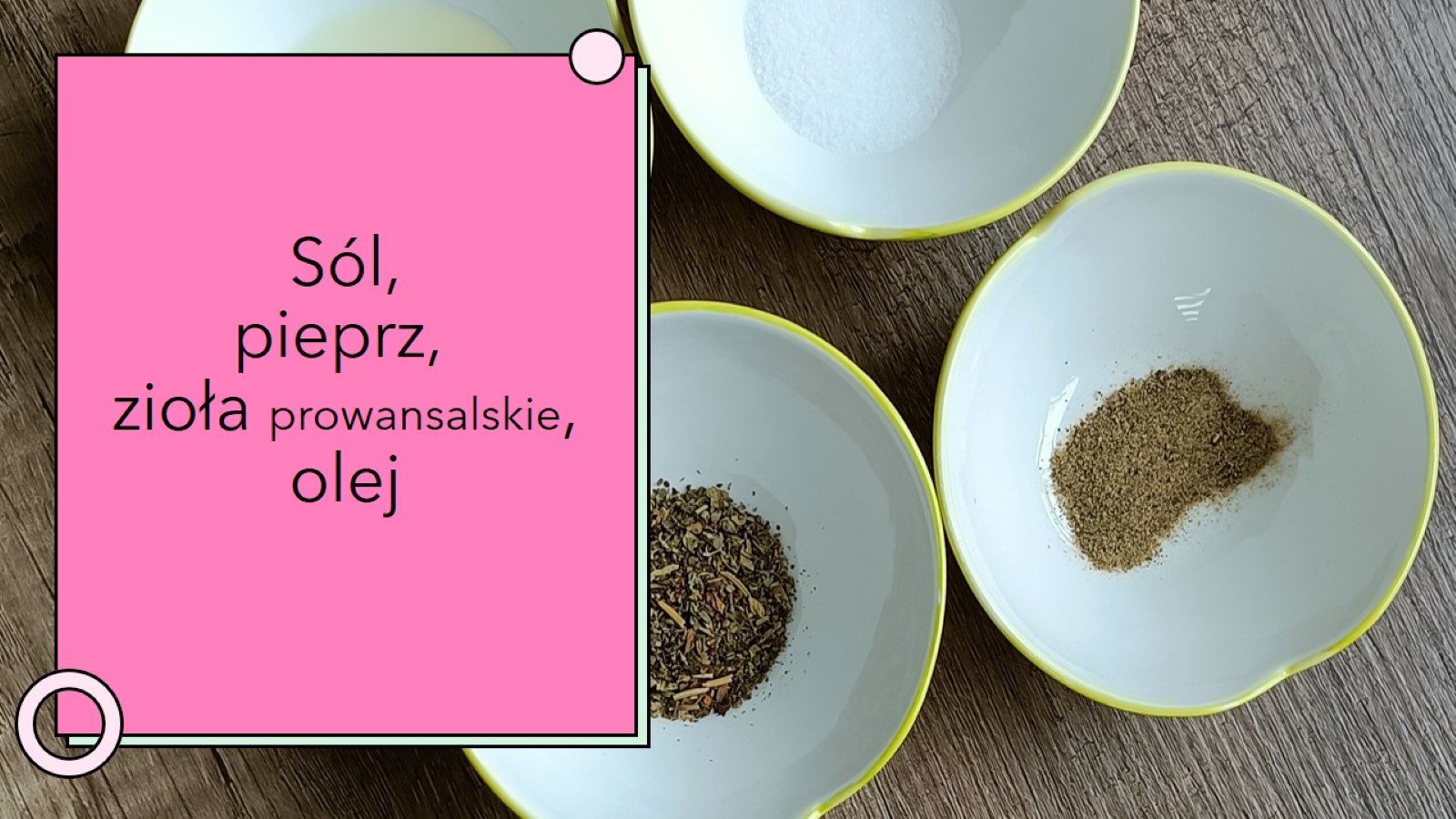 Sól,pieprz, zioła prowansalskie,olej
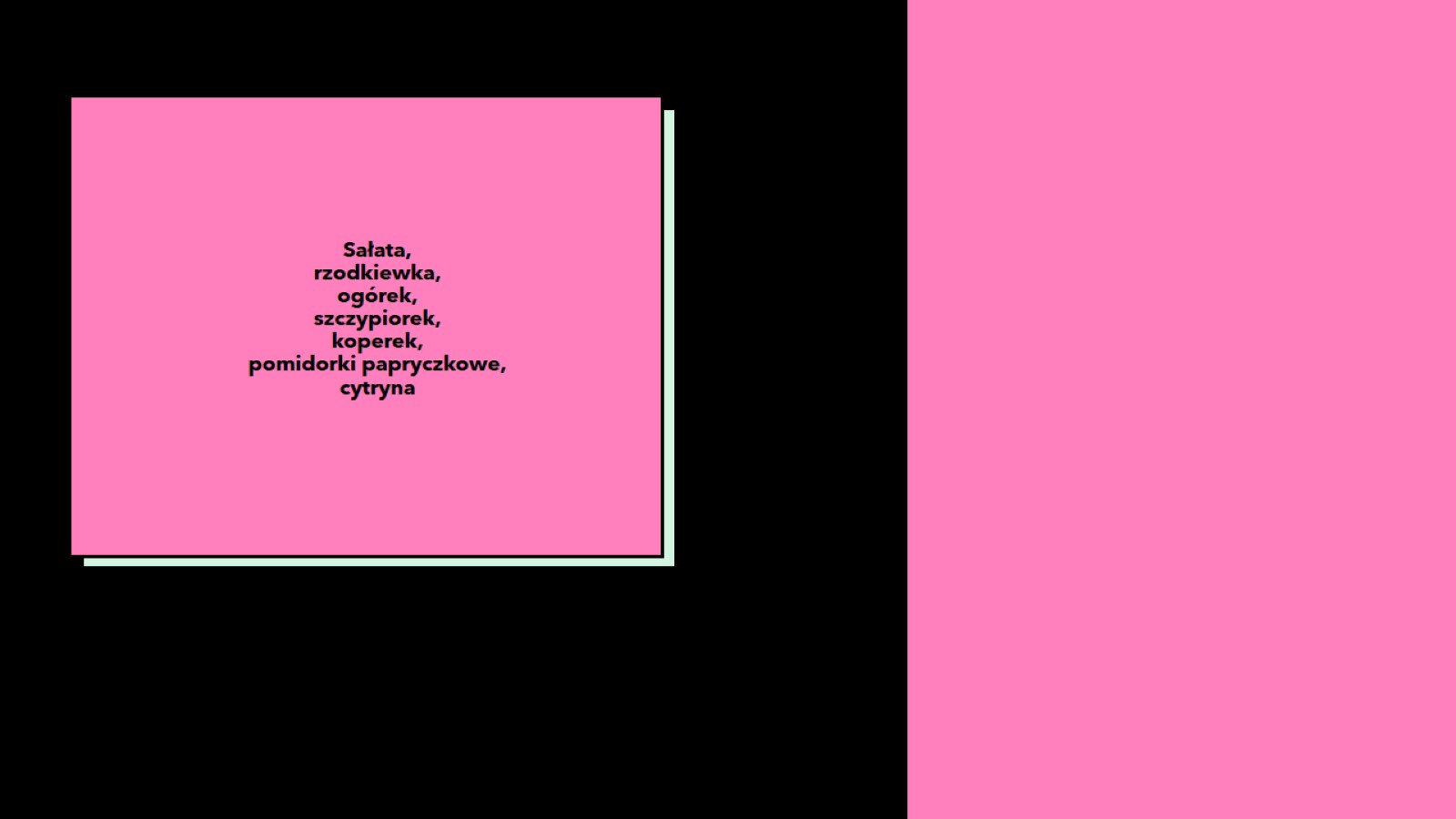 Sałata,rzodkiewka,ogórek,szczypiorek,koperek,pomidorki papryczkowe,cytryna
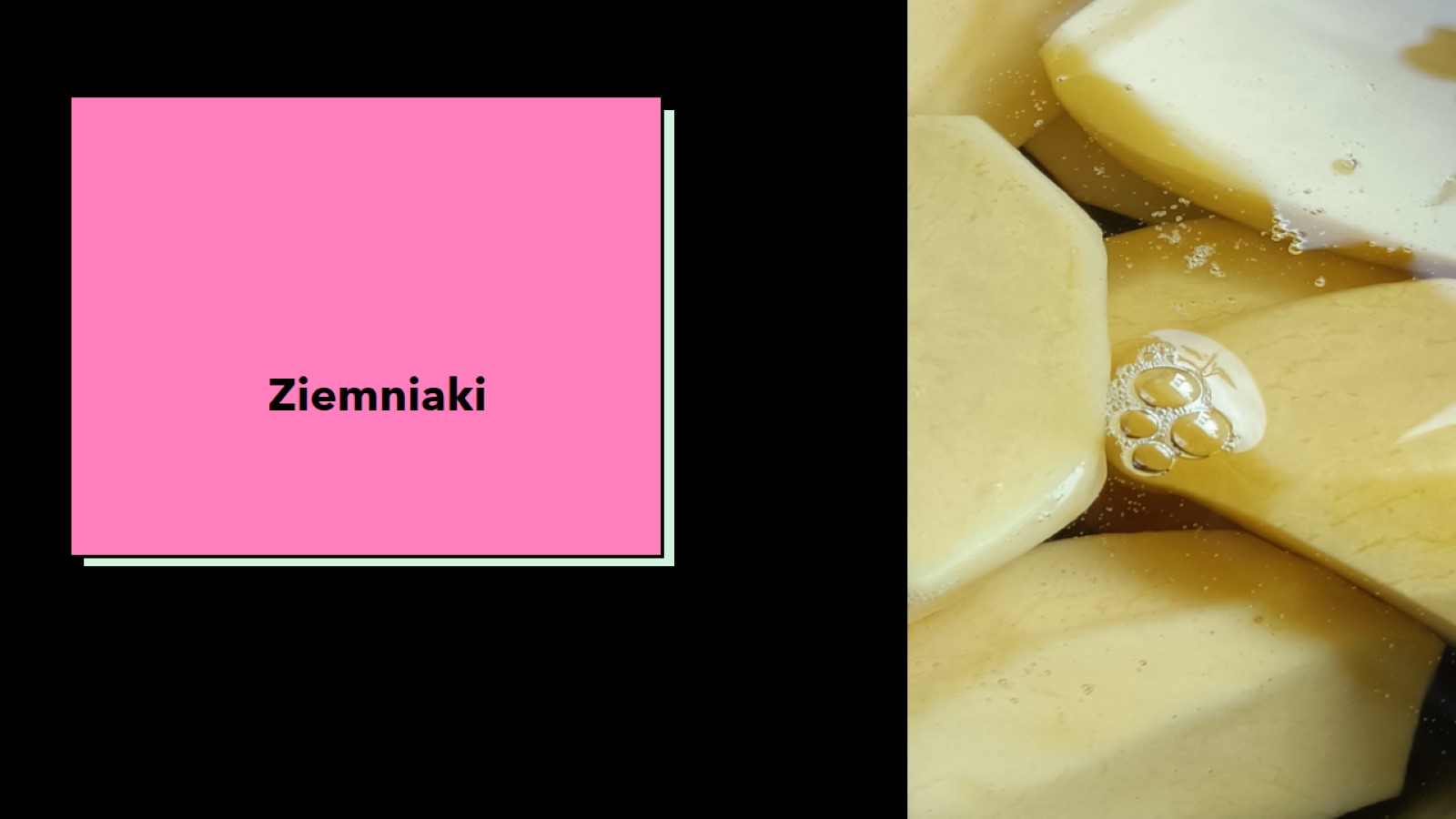 Ziemniaki
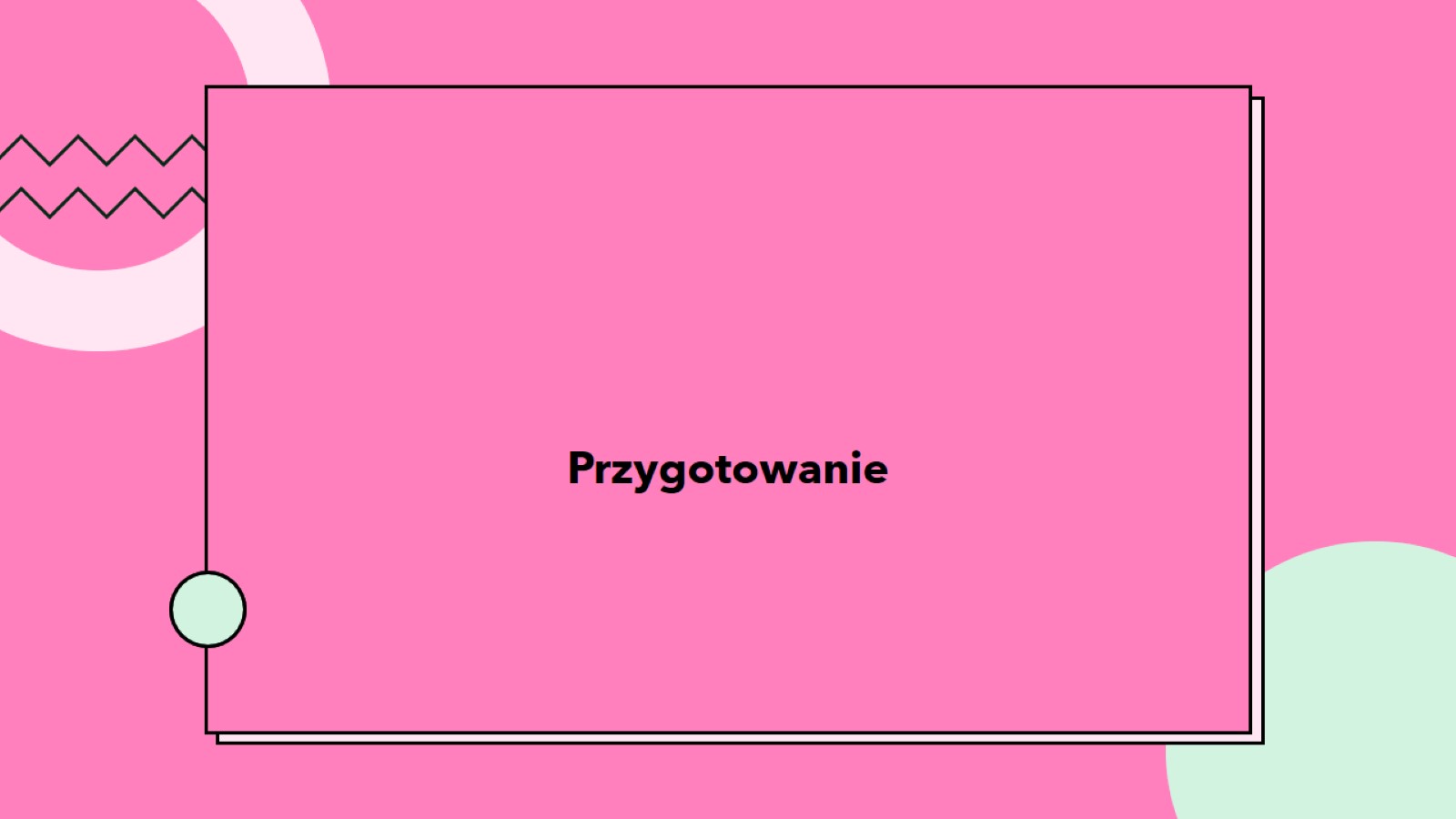 Przygotowanie
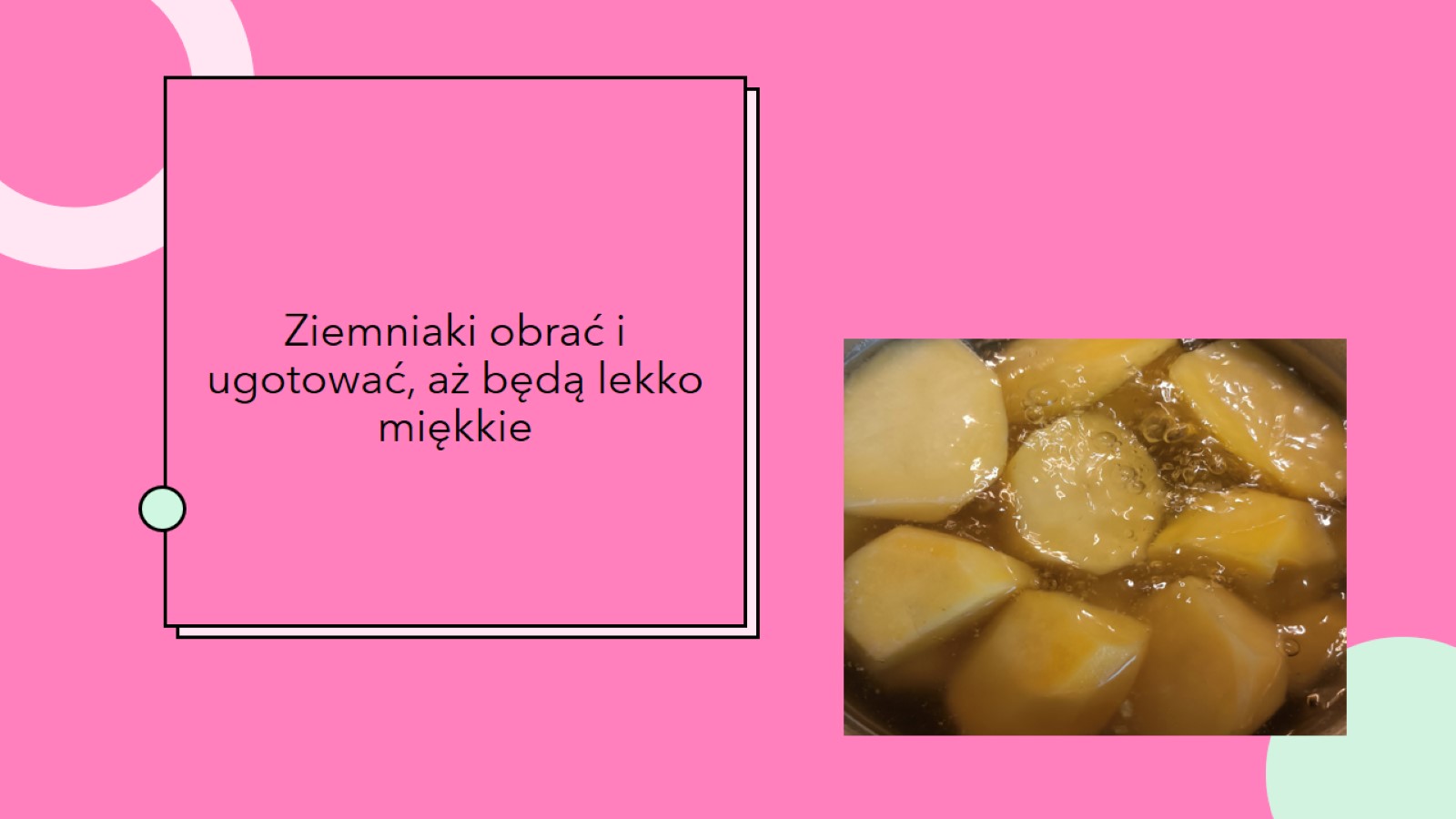 Ziemniaki obrać i ugotować, aż będą lekko miękkie
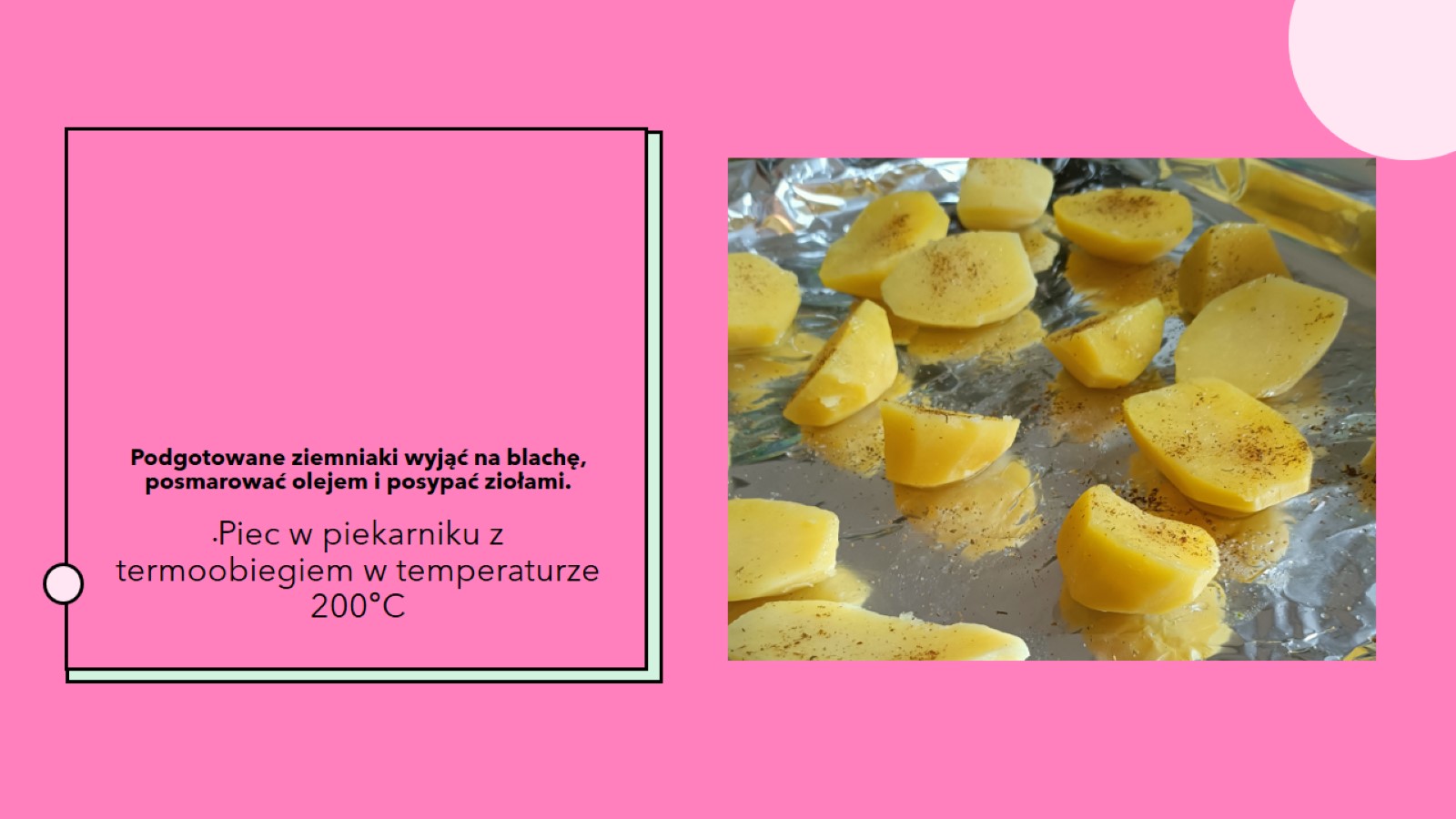 Podgotowane ziemniaki wyjąć na blachę, posmarować olejem i posypać ziołami.
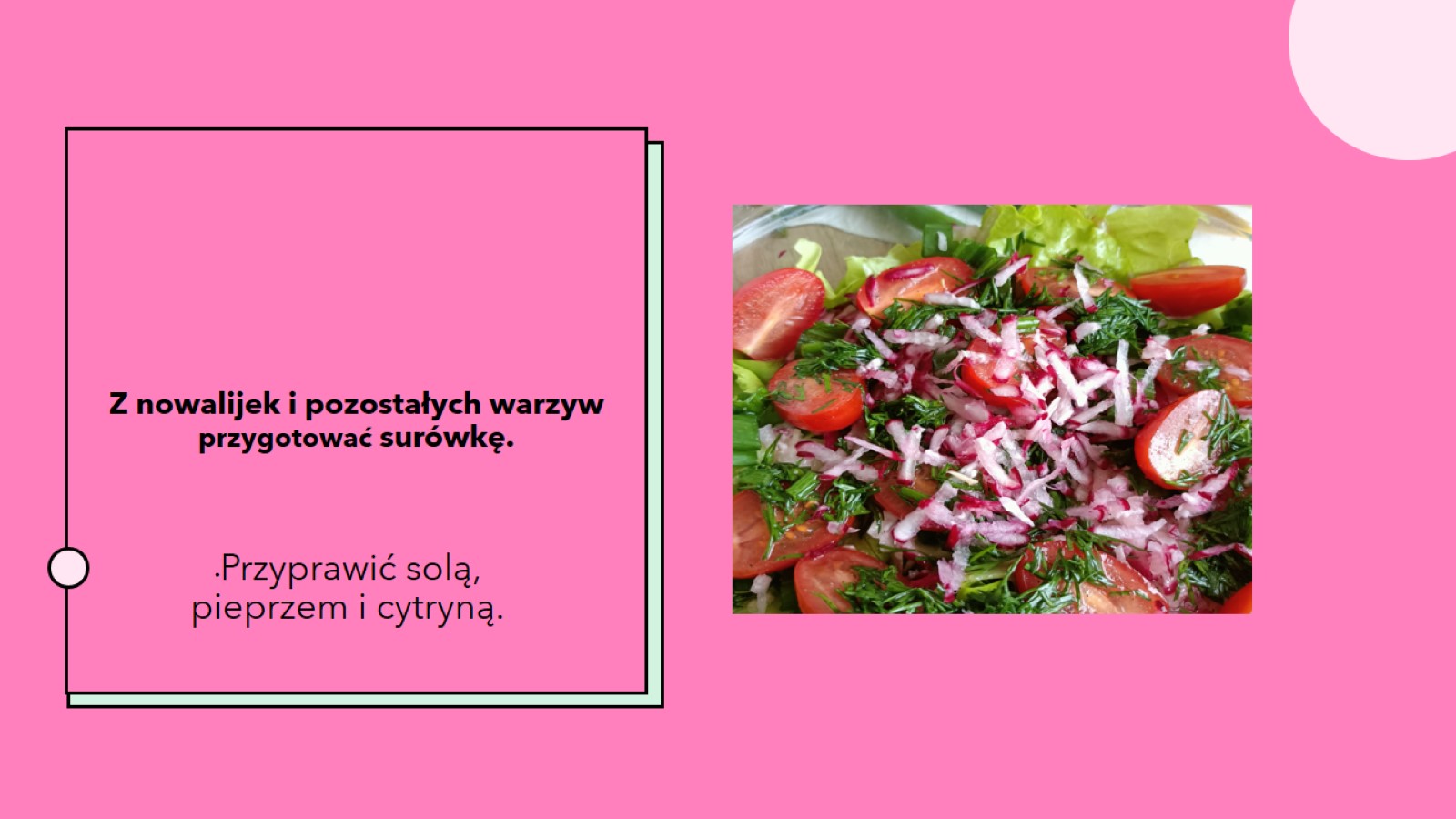 Z nowalijek i pozostałych warzyw przygotować surówkę.
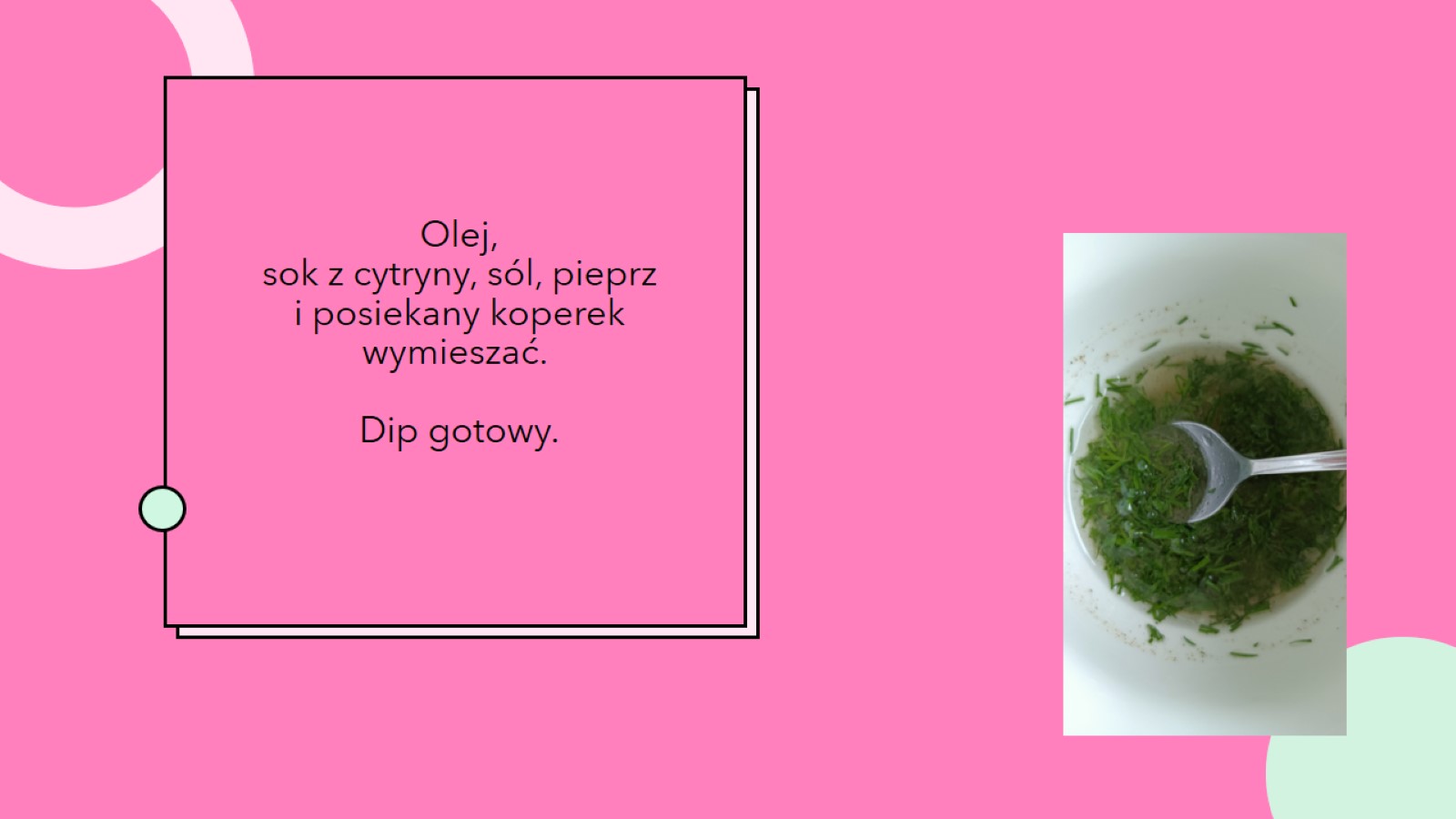 Olej, sok z cytryny, sól, pieprz i posiekany koperek wymieszać. Dip gotowy.
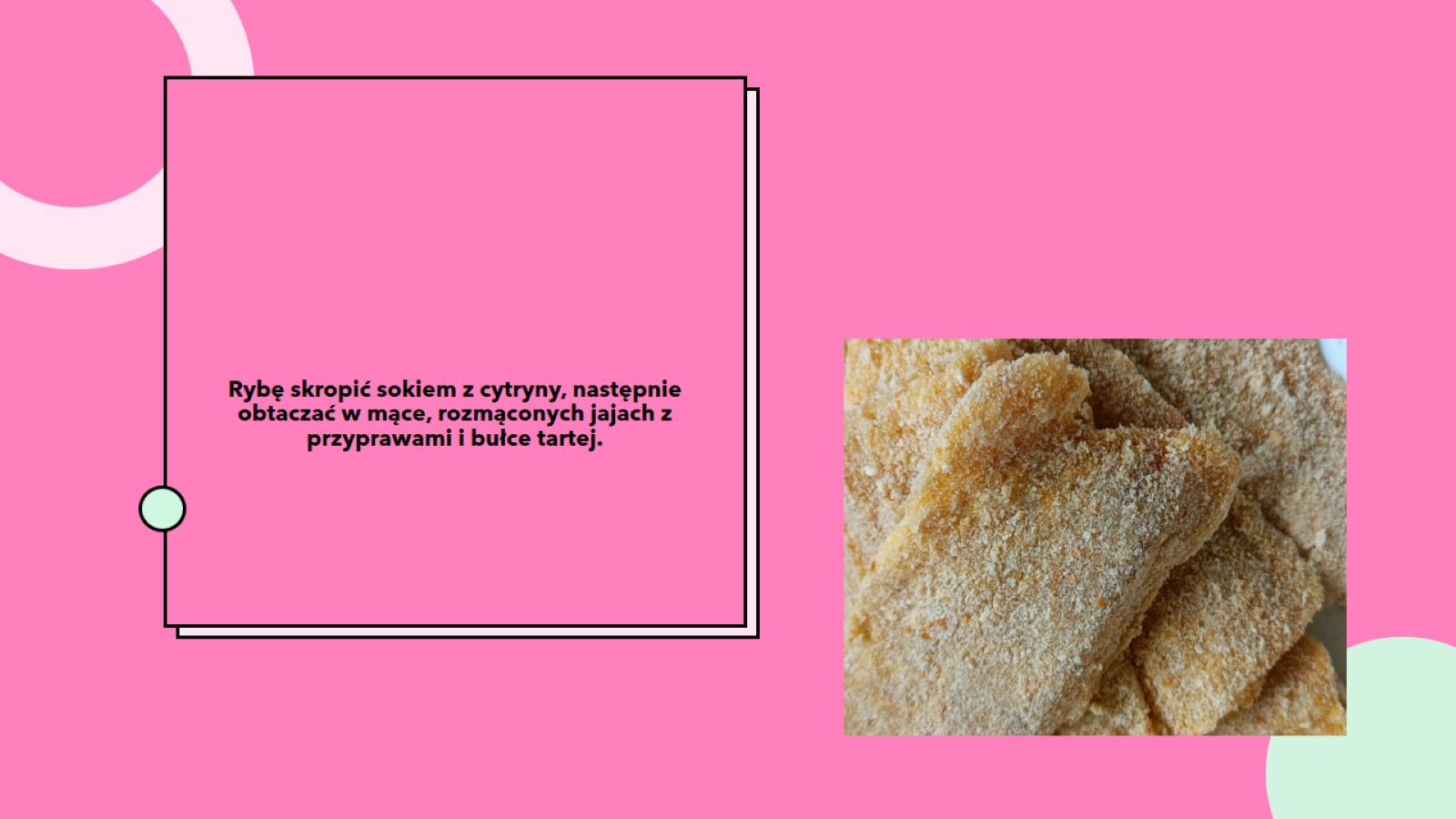 Rybę skropić sokiem z cytryny, następnie obtaczać w mące, rozmąconych jajach z przyprawami i bułce tartej.
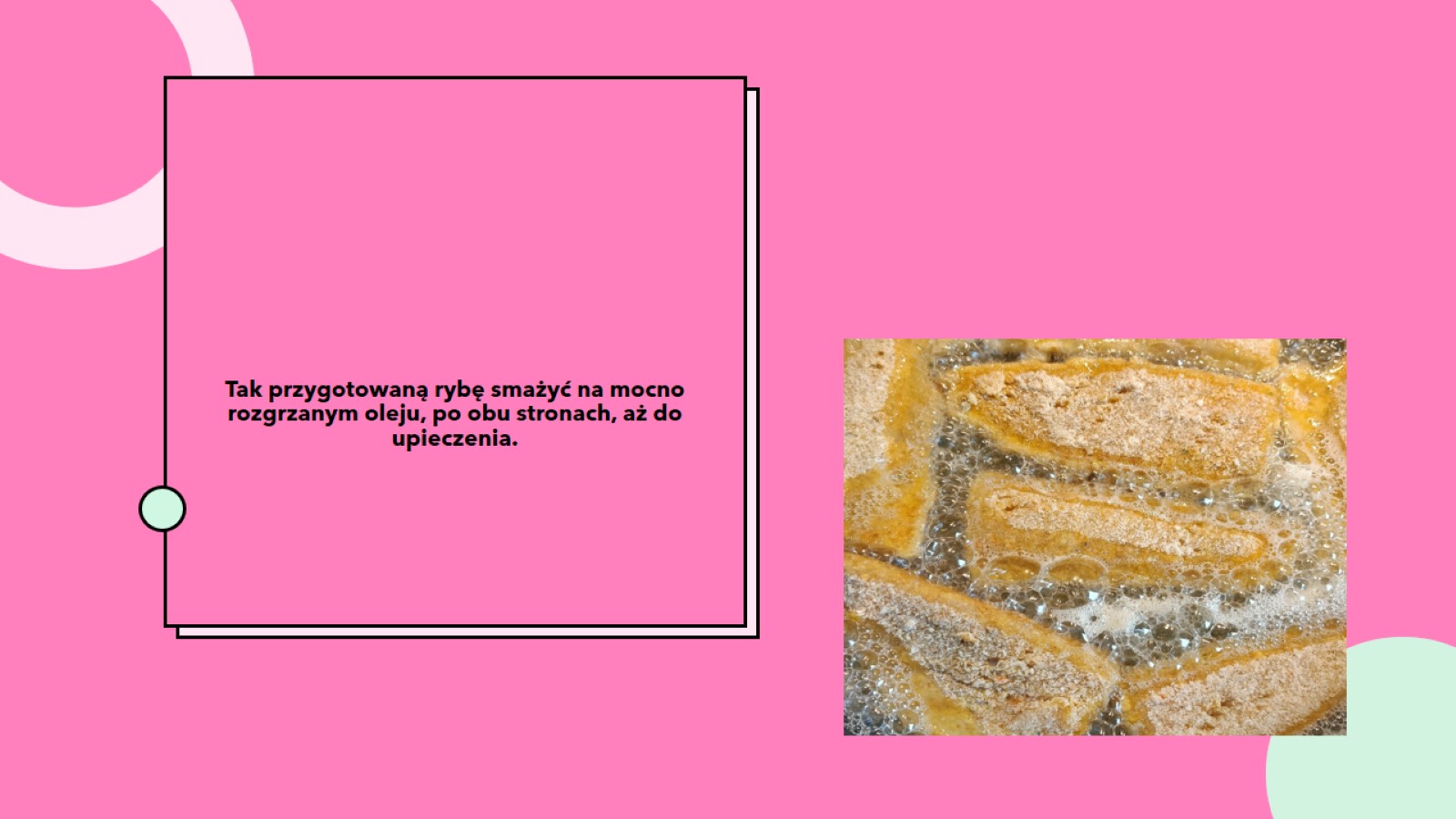 Tak przygotowaną rybę smażyć na mocno rozgrzanym oleju, po obu stronach, aż do upieczenia.
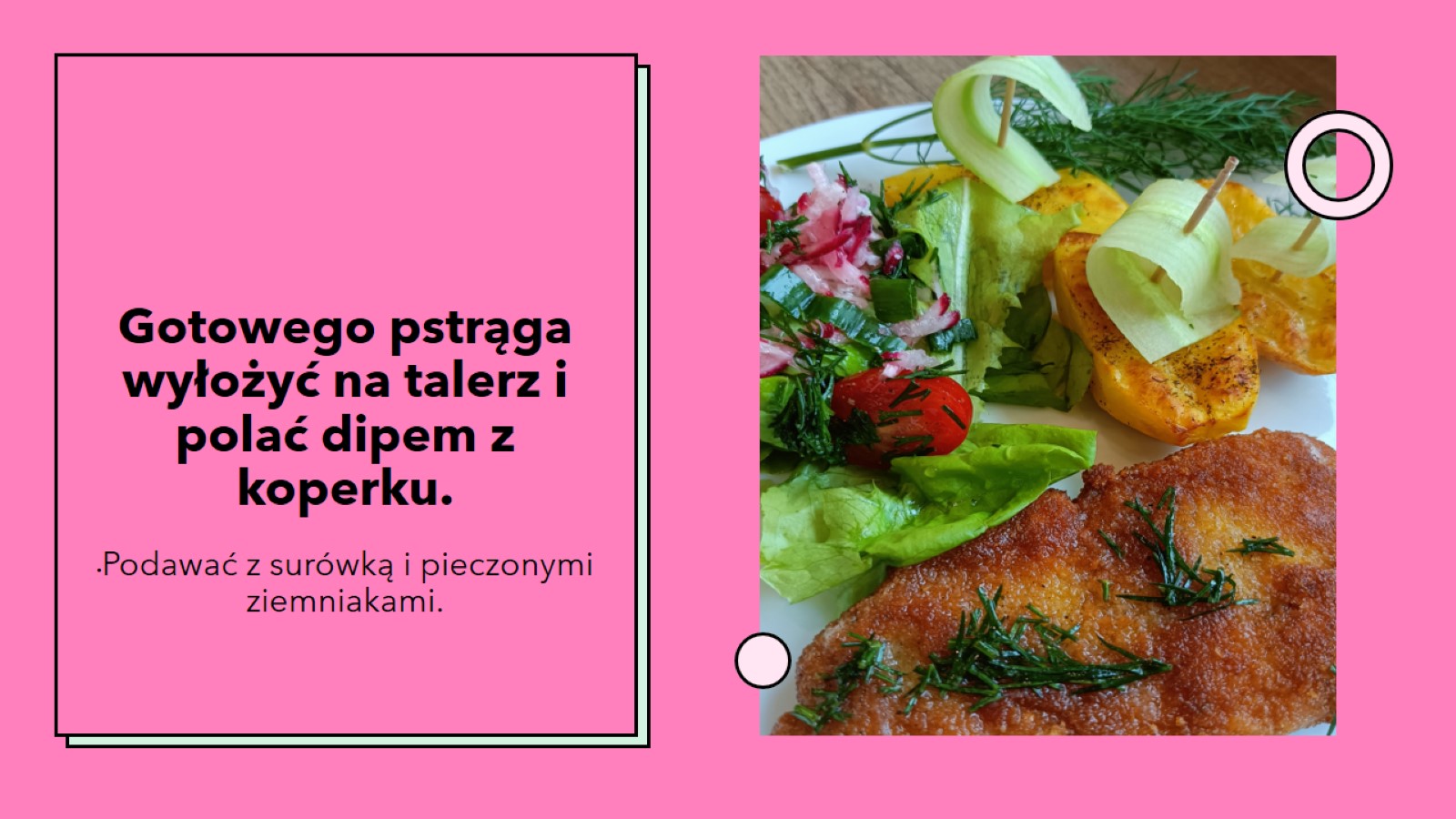 Gotowego pstrąga wyłożyć na talerz i polać dipem z koperku.
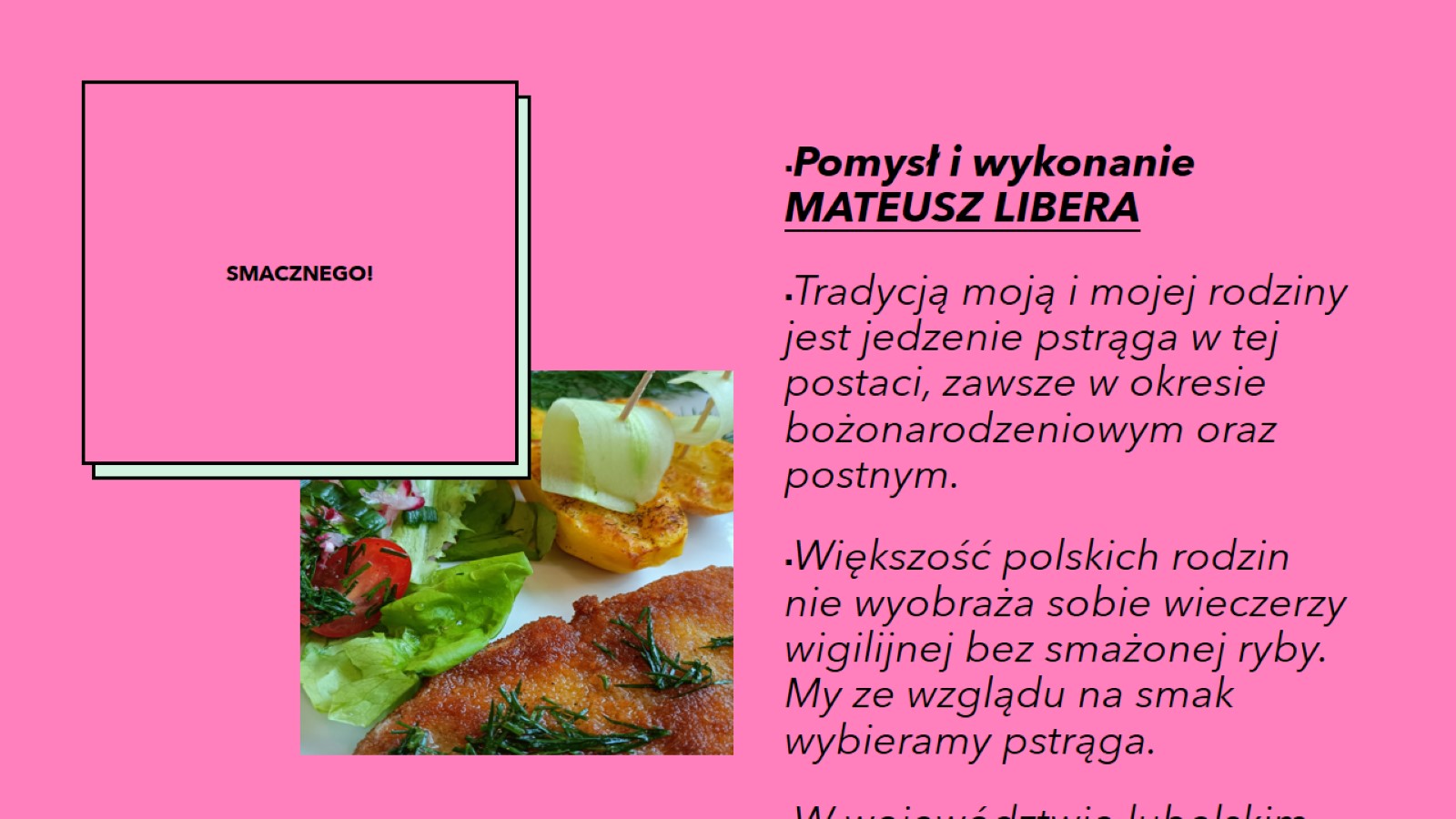 SMACZNEGO!